STD Overview
1
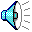 Chlamydia
2
Gonorrhea
3
HPV
4
Herpes
5
Teenage Stats
6
STD Overview
Chlamydia
Gonorrhea
HPV
Herpes
Teenage Stats
$100
$100
$100
$100
$100
$100
$200
$200
$200
$200
$200
$200
$300
$300
$300
$300
$300
$300
$400
$400
$400
$400
$400
$400
$500
$500
$500
$500
$500
$500
7
100
What does “STD” stand for?
8
Sexually Transmitted Disease
9
200
Name one STD
10
HPV, Herpes, Syphilis HIV, Chlamydia, Gonorrhea
11
300
True or False: 
STD’s are more easily passed from men to women than vice versa.
12
True!
13
[Speaker Notes: Females are at greater risk than males for contracting STD’s if exposed during intercourse because lining of the vagina is a large mucus membrane that is more likely to tear than other skin types.  Semen contains a increased viral load than vaginal fluids and there is a greater volume of fluid being transferred from male to female during intercourse.]
400
The country with the highest STD rates in the world is:

A) Europe
B) United States
C) Africa
14
B) U.S.
15
[Speaker Notes: The U.S. has the highest STD rates of any country in the industrialized world. 
Provided by the American Social Health Association 

CDC estimates that there are 19 million new infections every year in the United States.
STDs cost the U.S. health care system approx. 17 billion every year.]
500
True or False
Out of 19 million new STD cases, 15-24 year olds make up
Nearly ½ of population of people
who are infected.
16
True!
17
[Speaker Notes: 15 to 24 year olds are more likely to:
Have multiple partners
Inconsistent condom use
Mentality of “won’t happen to me”
Inadequate information
Not get tested or embarrassed about getting tested.]
100
True or False: 
Chlamydia is a bacterial infection.
18
TRUE!
19
[Speaker Notes: Which means that it is curable with antibiotics]
200
True or False: 
Chlamydia is currently the 2nd most common bacterial STD.
20
False!
Chlamydia is the #1 most 
common STD
21
[Speaker Notes: Per the CDC, there were 1.3 million chlamydia cases reported in 2010 alone.]
300
Chlamydia symptoms usually:
A)  cause open lesions or sores
B)  are asymptomatic
C) lead to death
22
B) Asymptomatic
23
[Speaker Notes: Asymptomatic means that most people do not know they have it or have no signs or symptoms.]
400
Name at least one outcome of not treating Chlamydia:
24
Becoming sterile or infertile
25
[Speaker Notes: Women: tubal pregnancy, infertility, and PID (Pelvic Inflammatory Disease)
Men: Sterile]
500
How do you transmit Chlamydia:

A) Dirty needles
B) Kissing
C) Bodily fluids
26
c) Bodily fluids
27
[Speaker Notes: Chlamydia is transmitted through vaginal, anal or oral sex with an infected person; contact with infected discharges from the penis, vagina or rectum or infected mother to her baby during birth.]
100
Is Gonorrhea a bacterial or viral infection?
28
Bacterial
29
[Speaker Notes: Gonorrhea is also called the clap or “getting burned”

Addendum:  There is also signs from other CDC surveillance systems that the disease may become resistant to the only available treatment option.  There is some evidence that a strain of Gonorrhea could possibly be resistant to antibiotic.]
200
Gonorrhea is most similar to which other STD:

A) HPV
B) Chlamydia
C) HIV
30
B) Chlamydia
31
[Speaker Notes: They both cause similar signs and symptoms.  They both cause burning during urination, odor and discharge, bleeding and pain with intercourse.]
300
How many new cases of Gonorrhea annually:
A) 25,000
B) 100,000
C) More than 300,000
32
33
[Speaker Notes: cdc.gov]
400
True or False: 
Gonorrhea can lead to an increase chance at conceiving for women.
34
False!
35
[Speaker Notes: Gonorrhea can lead to infertility if left untreated]
500
Of the following, which are symptoms of Gonorrhea:
A) White or yellow discharge and painful urination
B) A painless open sore 
C) Extreme fatigue
36
A) White or yellowish discharge and painful urination
37
[Speaker Notes: www.fda.gov]
100
HPV stands for:
38
B) Human Papillomavirus
39
[Speaker Notes: HPV is a viral infection with more than 100 different types.  An estimated 5.5 million new cases per year.  At least 20 million people already have it.]
200
True or False: 
HPV may lead to genital warts.
40
True!
41
[Speaker Notes: Some strains of HPV lead to genital warts but no all.  The warts are soft and itchy in and around the genitals.]
300
HPV is transmitted by:
Intimate sexual contact with an infected person.
Hand or genital contact with the rash-covered, infected areas of the body.
All the above.
42
C)  All of the above
43
[Speaker Notes: HPV (genital warts) can be transmitted by skin to skin contact even if  warts are not visible.]
400
There are currently how many known strains of HPV:
4
25 to 50
C) More than 80
44
C.) more than 80
45
[Speaker Notes: http://oralcancerfoundation.org/dental/pdf/HPV_Fact_Sheet.pdf

100 different types with approx. 50 being genital.]
500
Name the vaccine that can prevent HPV
46
Gardasil vaccine
47
100
True or False: There are 3 types of Herpes.
48
False!
49
[Speaker Notes: There are 2 types of Herpes…HSV I (oral) and HSV II (genital)

HSV I:  causes cold sores and fever blisters of the mouth and nose.

HSVII:  infects the genitals.]
200
There is a cure for Herpes.
50
No!
51
[Speaker Notes: Herpes is a virus which means that once you have it, you have it for life. Can treat the symptoms, but cannot cure it.]
300
Symptoms of Herpes:
A)  Abdominal pain
B)  Open sores/blisters where contact was made
C)  Itching and burning in the area where sores will develop.
52
B and C
Open sores/blisters and
Itching and burning
53
[Speaker Notes: Blisters that weep and then form scabs…lasting one to three weeks before disappearing.  A person might also have flu-like symptoms such as fever, swollen glands, tiredness and muscle aches.]
400
How many people will contract Herpes in their lifetime:
A)  1 in 4
B)  1 in 6
C)  1 in 10
54
B.) 1 in 6
55
[Speaker Notes: http://www.cdc.gov/std/herpes/stdfact-herpes.htm 

Nationwide, 16.2%, or about one out of six, have or will have genital HSV-2 infection.]
500
Herpes is transmitted: 
A)  Skin-to-Skin contact
B)  Body fluids 
C)  Using unsafe needles
56
a) Skin-to-skin contact
57
[Speaker Notes: Kissing an infected person, unprotected sex with infected person, hand or genital contact with the area where the sore is going to appear and with the sore itself until it is completely healed, contact with the rash-covered or infected areas of the body, whether or not sores are visible.  Also can be transmitted from infected mother to her baby during birth.]
100
True or false: 
By age 18, half of all sexually active young people get an STD
58
False!
59
[Speaker Notes: By age 25, half of all sexually active young people get an STD.]
200
True or False: Over the past decade, the % of high school students (9th-12th grade) who reported ever having sex has declined
60
True!
61
[Speaker Notes: http://www.kff.org/youthhivstds/upload/U-S-Teen-Sexual-Activity-Fact-Sheet.pdf
Among teens who are sexually active, condoms use has increased. Both factors help account for the decrease in teen pregnancy rates in recent years.]
300
True or False: 
18% of TN teens drank alcohol the last time they had sex.
62
[Speaker Notes: YRBS data]
True: 
18%
63
[Speaker Notes: 18% of TN teens drank alcohol the last time they had sex.  Wire BS data!]
Final
Jeopardy
Subject: 
Protection!
64
Name the one way to fully protect yourself from an STD or Pregnancy.
65
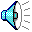 Abstinence!!!

Thanks for Playing!!
66